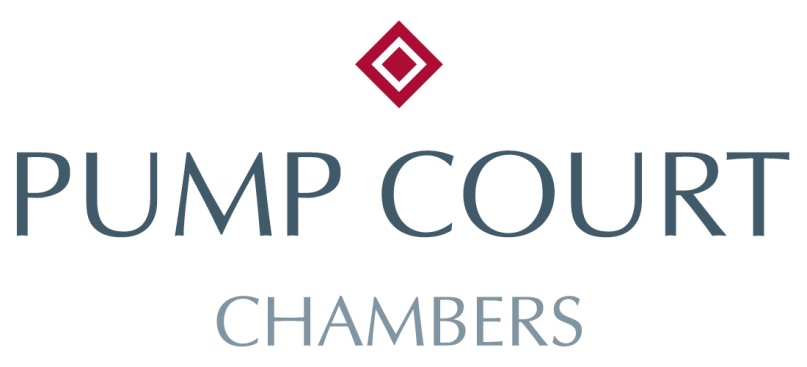 HERE COMES THE SUNEmma Sole
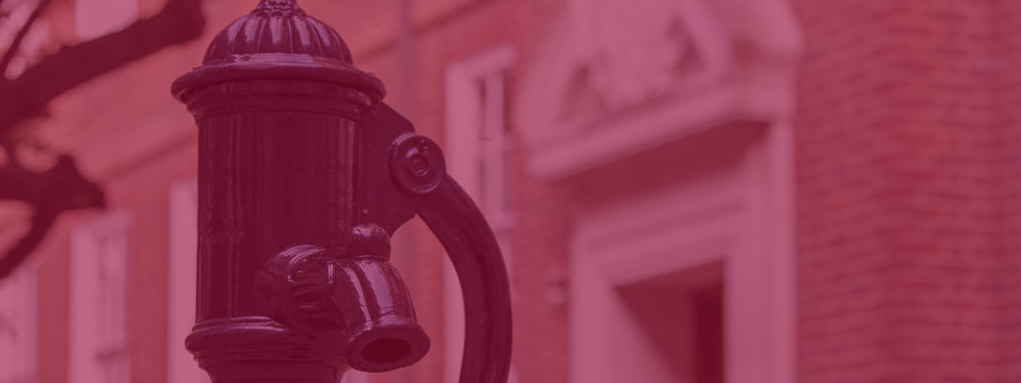 www.pumpcourtchambers.com
Getting the most out of Preliminary Hearing
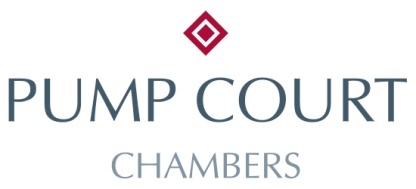 Applications to amend

Responding to awful pleadings
"It's been a long, cold, lonely winter..."
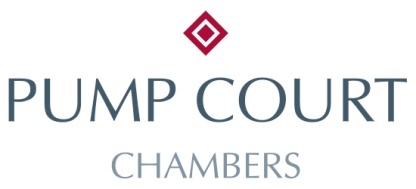 The scenario: Litigant in person, presents an ET1:

20 pages of narration, 
Goes back many years,
ET1 "ticks" a number of boxes, but not all, and
Absent any identification of which facts are said to support the legal claims mentioned in the concluding sentence.
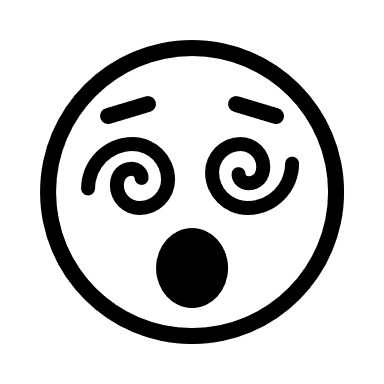 The problem with narrative pleadings (1)
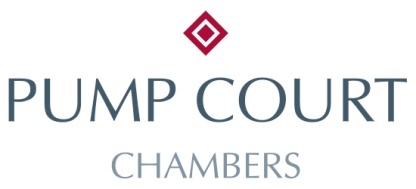 C v D UKEAT/0132/19/RN:
37 para PoC; Referred to disability and sex but not which facts were related to which Protected Characteristic; No identification of the particular type of discrimination relied on. 
R responded narratively and also sought FBPs.
C provided FBPs and drafted a List of Issues. 
R disagreed with the List of Issues on the basis that the same introduced new claims. 
At an amendment application hearing, the ET permitted some but not all of the amendments sought.
The problem with narrative pleadings (2)
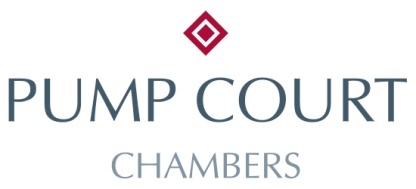 C v D UKEAT/0132/19/RN
HHJ Tucker in EAT stated: "I do not encourage parties, particularly lawyers, to engage in...'narrative' pleading". 
A claim form is  "a formal document which initiates legal proceedings."
…"author should seek to set out a brief statement of relevant facts, and the cause of action relied upon...The Respondent can admit, not admit, or deny the facts and claims asserted by the Claimant and, where appropriate, set out a brief summary of the relevant facts the Respondent asserts occurred..."
"...the task in hand, when setting out a Claim or Response (certainly for an instructed lawyer) is to distil the relevant factual matters to their essential or key components parts..."
If this is not done. "Valuable time can be lost. Costs can increase. There may be a delay in the case being heard, because the parties are not clear precisely what issues are in dispute..."
"The smile’s returning to their faces...“ (1)
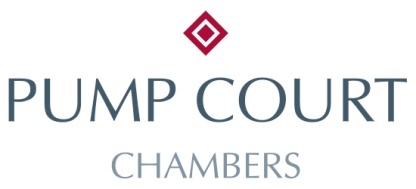 C.LIP comes to see you post-presentation of the claim.
Two key things to find out:
1) what is the crux of Cs complaint?
2) what does C want to achieve?
Based on 1) and 2) draw up a list of issues, identifying the claims. 
An ET only has jurisdiction to consider claims which are contained in the claim form - 
A) Is there sufficient information in the narrative claim to make out each of the claims in the desired list of issues?
B) If not, an application to amend should be made?
Do ASAP to be addressed at PH.
"The smile’s returning to their faces...“ (2)
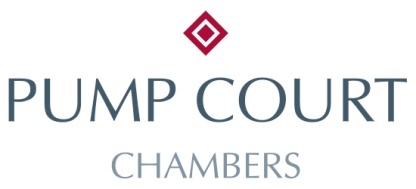 Guidance as to how to consider LIP pleadings is given in the Equal Treatment Bench Book ("ETBB"), in particular Chp. 1 para 26:
Litigants in person may make basic errors in the preparation of civil cases in courts or tribunals by:
Failing to choose the best cause of action or defence.
Failing to points into their statement of case.
Describing their case clearly in non-legal terms, but failing to apply the correct legal label or any  legal label at all. Sometimes they gain more assistance and leeway from a court in identifying the correct legal label when they have not applied any legal label, than when they have made a wrong guess.

In Malik v Birmingham City Council UKEAT/27/19 (unreported) 21 May 2019, the EAT commented (in the context of a strike out application) that:
"...the obligation to take C's case at its highest for the purpose of the strike-out application, particularly where a litigant in person is involved, requires the tribunal to do more than simply ask C to be taken to the relevant material. The tribunal should carefully consider the claim as pleaded and as set out in relevant supporting documentation before concluding that there is nothing of substance behind it...."
"The smile’s returning to their faces...“ (3)
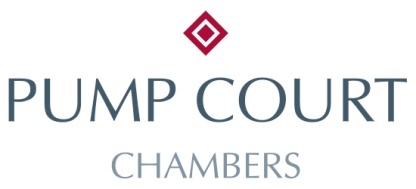 An ET's "fairness" to a LIP is not unlimited. In Cox v Adecco Group EAT [2021] ICR, Judge James Tayler commented:

“32. [References to R’s duties to the ET to assist] does not mean that litigations in person have no responsibilities. So far as they can, they should seek to explain their claims clearly even though they may not know the correct legal terms. They should focus on their core claims rather than trying to argue every conceivable point. The more prolix and convoluted the claim is, the less a litigant in person can criticise an employment tribunal for failing to get to grips with all the possible claims and issues. Litigants in person should appreciate that, usually, when a tribunal requires additional information it is with the aim of clarifying, and where possible simplifying, the claim, so that the focus is on the core contentions. The overriding objective also applies to litigants in person, who should do all they can to help the employment tribunal clarify the claim. The employment tribunal can only be expected to take reasonable steps to identify the claims and issues….”
"The smile’s returning to their faces...“ (4)
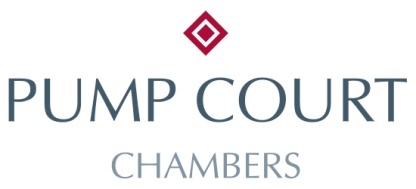 Judge James Tayler in Cox v Adecco identified general propositions relating to early case management, including:
(9) If the claim would have reasonable prospects of success had it been properly pleaded, consideration should be given to the possibility of an amendment, subject to the usual test of balancing the justice of permitting or refusing the amendment, taking account of the relevant circumstances…

Judge Tayler considered a common scenario, that at a PH it proves difficult to identify the claims and issues within the time available. C is ordered to provide additional information and, under increasing pressure, produces a document that “makes up for quantity what it lacks in clarity”. 
“30. [Before striking out] There has to be a reasonable attempt at identifying the claims and the issues…more often there will be a claim if one reads the documents carefully, even if it might require an amendment. Strike out is not a way of avoiding rolling up one’s sleeves and identifying, in reasonable detail, the claims and issues; doing so is a prerequisite of considering whether the claim has reasonable prospects of success…”
Applications to Amend (1)
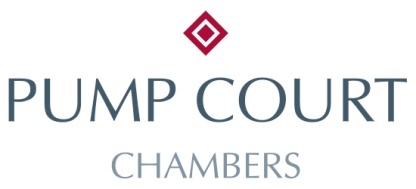 The Employment Tribunal rules 2013, Sch. 1 r29 gives the ET a general case management power which encompasses allowing an amendment application in full, in part or for the tribunal to make consequential tidying-up amendments. 
If the ET has no jurisdiction to hear any claim in the original ET1, there is nothing to amend. However, in Sakyi-Opare v The Albert Kennedy Trust UKEAT/0086/20, the EAT held that if the proposed amendment is material to whether or not the original claim is in time, by virtue of there being a continuing act, then the amendment application should be considered first.
An application should usually be in writing, unless it is very simply or limited, and made with the proposed amendment. 
Applications can be made up to and during the substantive hearing, however delay is a factor weighing against allowing it and most are dealt with at PHs. 
Ordinarily the PH considering an amendment will be private, unless the ET is asked to convert it to an open or public PH, on the basis that it is being asked to determine a substantive preliminary issue which will decide liability for the purposes of SI 2013/1237 Sch 1 r 53(3).
Applications to Amend (2)
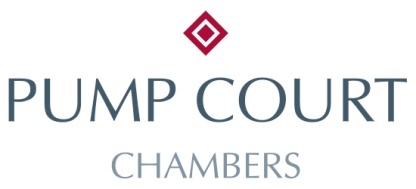 The power is to be exercised “in a manner which satisfies the requirements of relevance, reason, justice and fairness inherent in all judicial discretions” (Mummery J in Selkent Bus Co v Moore). The aim of the ET is to balance the hardship/prejudice between the parties. 
The Presidential Guide – General Case Management (“PG-CM”), gives general guidance on making amendments and essentially rehearses the Selkent factors:
The nature of the amendment: 
The applicability of time limits:
The timing and manner of the application. 
These factors are introduced, in Selkent, with the sentence: “It is impossible and undesirable to attempt to list them exhaustively, but the following are certainly relevant”.
In Pontoon (Europe) Ltd v Sinhh UKEAT/009418, Lavender J rejected an appeal based on irrelevant considerations being weighed in the balance, when an ET considered it to be relevant that an unnamed Respondent could, or could not, have anticipated the proposed claim against them.
Applications to Amend (3)
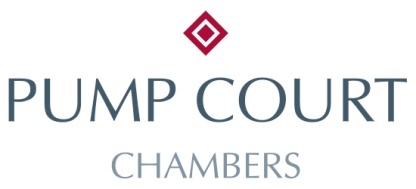 The nature of the amendment:
Amendments designed to amend the basis of an existing claim, but without purporting to raise a new distinct head of complaints; 
Amendments which add or substitute a new cause of action, but one which is linked to, or arises out of the same facts as , the original claim (“re-labelling”);
Amendments which add or substitute a wholly new claim or cause of action which is not connected to the original claim at all. 
The ET will look at the whole document and engage in a fair reading of it, to determine which category is appropriate. 
It is necessary to examine whether or not there is a “causative link” between the original claim and the proposed amendment. Simply making observations which might indicate the proposed claim (see Foxtons Ltd v Ruwiel UKEAT/0056/08)
Applications to Amend (4)
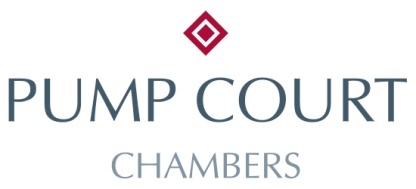 It is not always easy to properly categorise: Two recent EAT decisions (Arian v The Spitalfields Practice [2022] EAT 67 and MacFarlance v Commissioner of Police for the Metropolis [2023] EAT 111) confirmed that an earlier EAT decision, Pruzhanskaya v International Trade & Exhibitors (JV) Ltd UKEAT/0046/18, was wrongly decided when holding that an amendment fell into (i) not (iii). In Arian the EAT held that there is no rule that all forms of unfair dismissal come within one overall categorisation.

Both, recent EAT cases referred to the guidance in Abercombie v Aga Rangemaster Ltd [2013] EWCA Civ 1148, in which Underhill LJ explained: 
“[the approach of] both the EAT and this Court in considering applications to amend which arguably raise new causes of action has been to focus not on questions of formal classification but on the extent to which the new pleading is likely to involve substantially different areas of enquiry than the old: the greater the difference between the factual and legal issues raised by the new claim and by the old, the less likely it is that it will be permitted. It is thus well recognized that in cases where the effect of a proposed amendment is simply to put a different legal label on facts which are already pleaded permission will normally be granted.”
Applications to Amend (5)
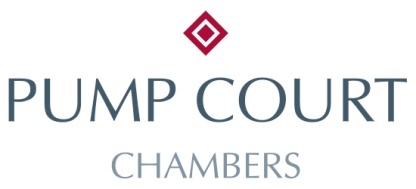 Time limits:
Underhill LJ said in Abercombie:

“Mummery J says in his guidance in Selkent that the fact that a fresh claim would have been out of time (as will generally be the case, given the short time limits applicable in employment tribunal proceedings) is a relevant factor in considering the exercise of the discretion whether to amend. That is no doubt right in principle. But its relevance depends on the circumstances. Where the new claim is wholly different from the claim originally pleaded the claimant should not, absent perhaps some very special circumstances, be permitted to circumvent the statutory time-limits by introducing it by way of amendment. But where it is closely connected with the claim originally pleaded – and a foriori in a re-labelling case – justice does not require the same approach…There is, as I have already said, no question of any specific prejudice to the Respondent from the claim being reformulated after the expiry of the time limit”.
Applications to Amend (6)
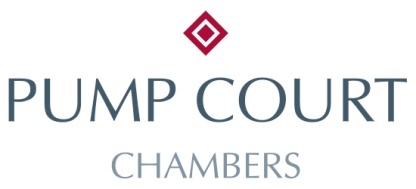 The new claim does not “relate back” to the original ET1 but the date for limitation purposes is the date on which permission is given.
Judge Hand QC in Galilee v Commissioner of Police of the Metropolis UKEAT/0207/16 [2018] ICR 634 commented that previous cases which required the ET hearing the application to amend to decide the limitation point at the same time, as overstating the position and wrongly decided. In cases of a continuing act or a “just and equitable” extension of time is sought, it might not be possible to decide the time point without hearing evidence and the ET can defer the whole question of amendment and limitation, or allow the amendment and defer the question of limitation  to the final hearing. 
The fact that a proposed amendment, involving a new cause of action, is outside the relevant time limit and an extension refused, is not an absolute bar – the ET still retains discretion.
Applications to Amend (7)
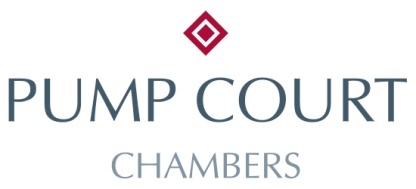 The timing and manner of the application to amend:

The EAT in Ladbrokes Racing Ltd v Traynor UKEAT/0067/06 gave guidance, that the ET should examine:
Why the application is being made at that stage and why it was not made earlier;
The delay and additional costs that will ensure should the application be granted, especially where costs may be irrecoverable;
Any evidential prejudice or loss of cogency. 

 The above may well need to be proved in evidence, with witness statements, for C and R.
“Here comes the sun…it’s alright”
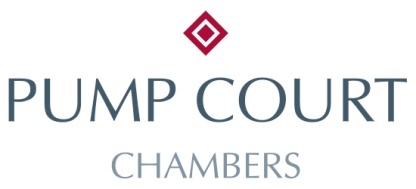 Following a PH (or shortly thereafter) both parties and the Tribunal should know what the claims are and how they are put.

This should be capable of being distilled down into a list of issues, which identifies elements of the claims that are admitted and those that are not. 

No-one benefits from a lack of clarity and a failure to deal at an early stage can cost time and money.
Other Key Considerationsat a PH
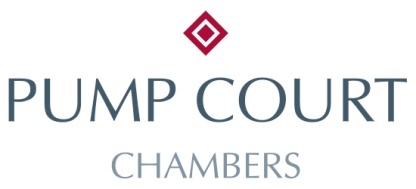 List of issues: Take authorship. 

Anonymity orders/Restricted Reporting Orders: Take instructions/make reasoned applications. 

Medical Evidence: Consider very early whether this will be needed either for liability or remedy as it will influence directions to trial. 

Judicial Mediation: Take instructions beforehand. 

A need for further PHs?